Starter 0.7, 0.8
0.7 Modal verbs for obligation and permission
Obligation
Lack of obligation
Permission
Lack of permission
Can't  usually gives the idea of something that is against the rules
Mustn’t usually means that it is the speaker who is setting the rule.
Complete the description of two different types of teacher. Then listen and check
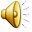 Click here to listen>>
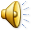 Click here to listen>>
We can leave out relative pronouns who, which or that if it comes before noun or a pronoun

Are you reaing the report which/that I have written  -  correct
Are you reaing the report I have written  -  correct
Complete the cartoon caption with relative pronouns
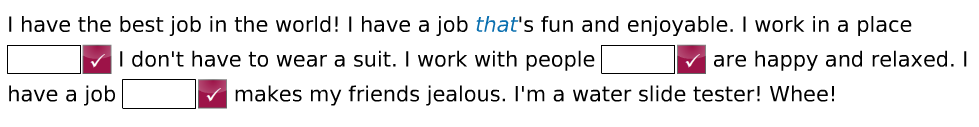 Join the sentences using the relative pronouns in brackets
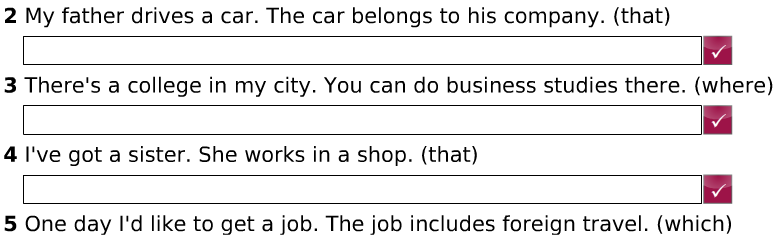 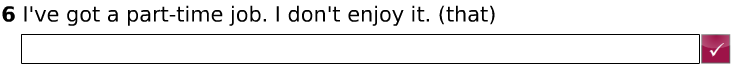